National Centre for Guidance in Education ( NCGE)
Presentation to ETBI Principal’s Conference
Leaders’ Learning: Excellence in our schools

Jennifer McKenzie, Director
Linda Darbey, Guidance Programme Co-ordinator

31st January 2018
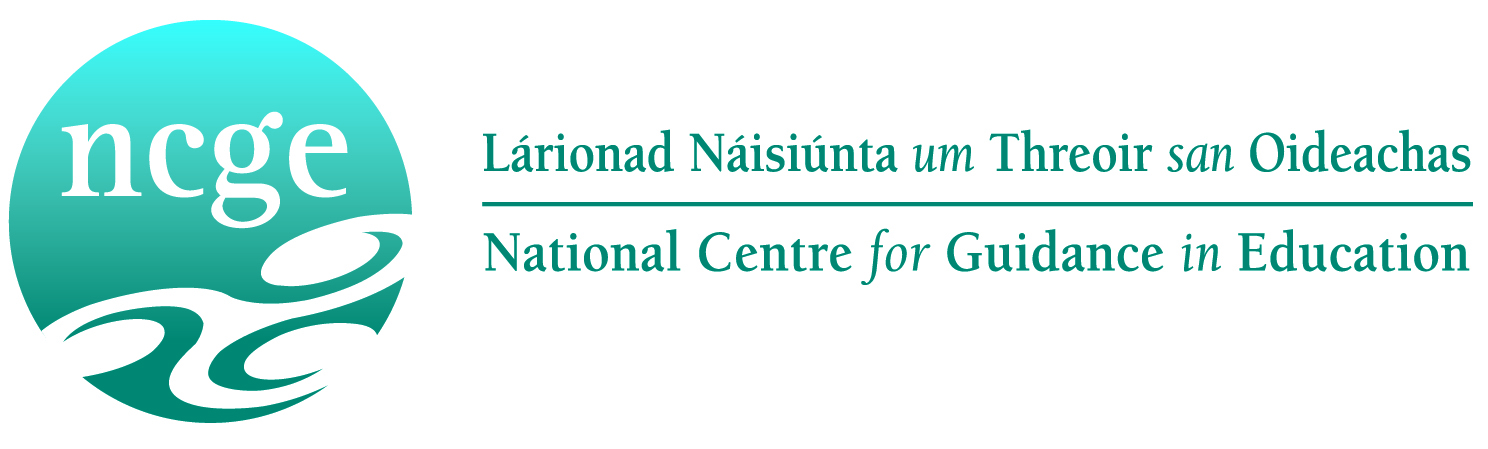 Presentation Overview
NCGE role and remit
Policy context informing this work
What we have done so far
Where we go next

Whole School Guidance Framework
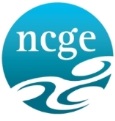 NCGE
Agency of the Dept. of Education and Skills
Representative for Ireland  in EU
AIMS
promote the implementation of best practice in guidance counselling in schools, centres for education, and Further Education and Training settings
advise on policy and strategies for the promotion of a continuum of guidance in the context of lifelong learning
ACTIVITIES 
(i)	inform and support the development of DES lifelong guidance policy in the education and training sector

(ii)	develop and support quality guidance practice in post primary schools and the FET sector

(iii)	promote and support a national and EU focus to guidance policy provision and practice
Policy – EU
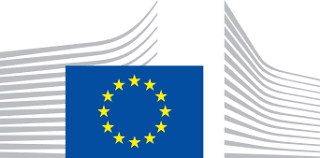 EU Council Resolutions 2004, 2008 on Lifelong guidance
Invited Member States to : 
encourage the lifelong acquisition of career management skills; 
facilitate access by all citizens to guidance services; 
develop the quality assurance of guidance provision; 
encourage coordination and cooperation among the various national, regional and local stakeholders.
Policy – EU
European Lifelong Guidance Policy Network (ELGPN)

Quality Assurance and Evidence base for Guidance 
Career Management Skills
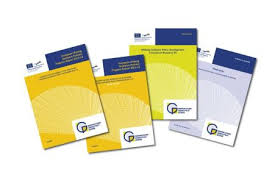 Policy  - National
Education Act 1998 Section 9 ( c ) 
 a recognised school shall use its available resources to: 
(c) ensure that students have access to appropriate guidance to assist them in their educational and career choices

DES Guidelines (2005)
GUIDANCE refers to a range of learning experiences provided in a developmental sequence, that assist students to develop self-management skills which will lead to effective choices and decisions about their lives. It encompasses the three separate, but interlinked, areas of personal and social development, educational guidance and career guidance
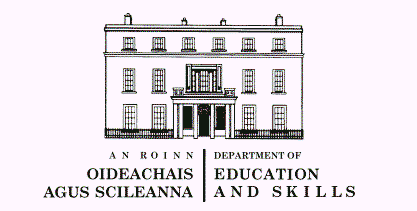 Policy  - National
NCGE Review on behalf of  DES 2012-2013 ; - Recommendations
A user-friendly national ICT based system should be developed and implemented to support the documenting and analysis of guidance provision in schools
NCGE should continue to support schools’ management and guidance counsellors in developing the whole school guidance plan

DES Career Guidance Review  2018 
The review will look at the quality of information available to students in relation to career guidance, the sources of this information and how the system is organised to support students in this area.
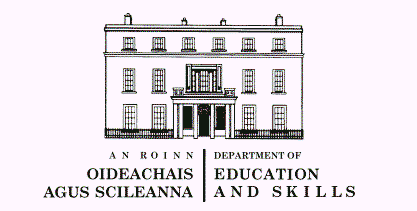 NCGE – Post Primary Guidance Working Group
NCGE, DES Inspectorate, NAPD, NEPS, NCCA, IGC, Directors of Studies of Guidance Counselling

Identify Guidance Learning Outcomes 1st – 6th Year

Explore Data Gathering on and for Guidance in Schools
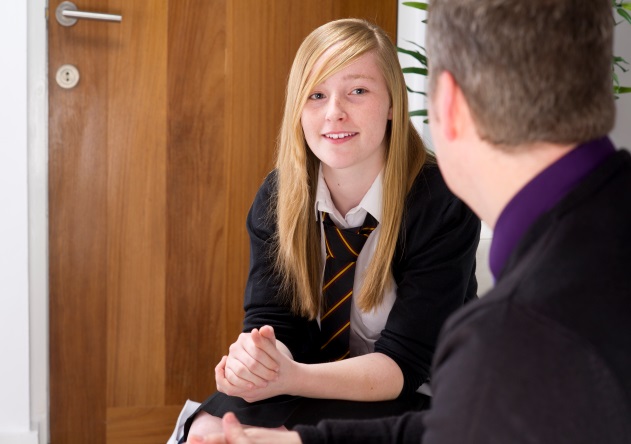 Where do we go next?
NCGE – Whole School Guidance Framework – launched September 2017

Data Gathering 2017-2018
DES Compliance Survey 2017
Transnational Co-operation Activity- report due in Spring
Meet with Principals

Pilot programme

Plan for CPD for guidance counsellors 

Review in 3 years
NCGE: A Whole School Guidance Framework (2017)
Linda Darbey,
Guidance Programme Coordinator,
NCGE
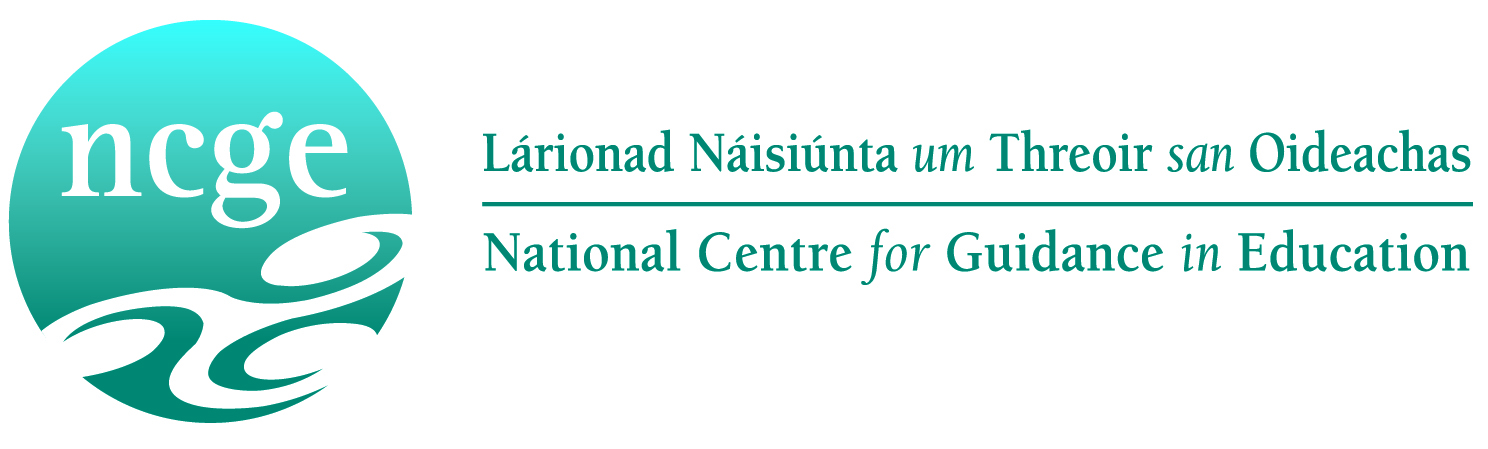 Presentation Overview
Overview of the Framework
Continuum of Support Model: WSG
NCGE Resources and Supports
Table Discussion
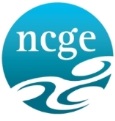 NCGE: A Whole School Guidance Framework (2017)
Context
Aim
Continuum of support model: WSG
Three areas of learning and associated competences
Continuum of Support Model: WSG
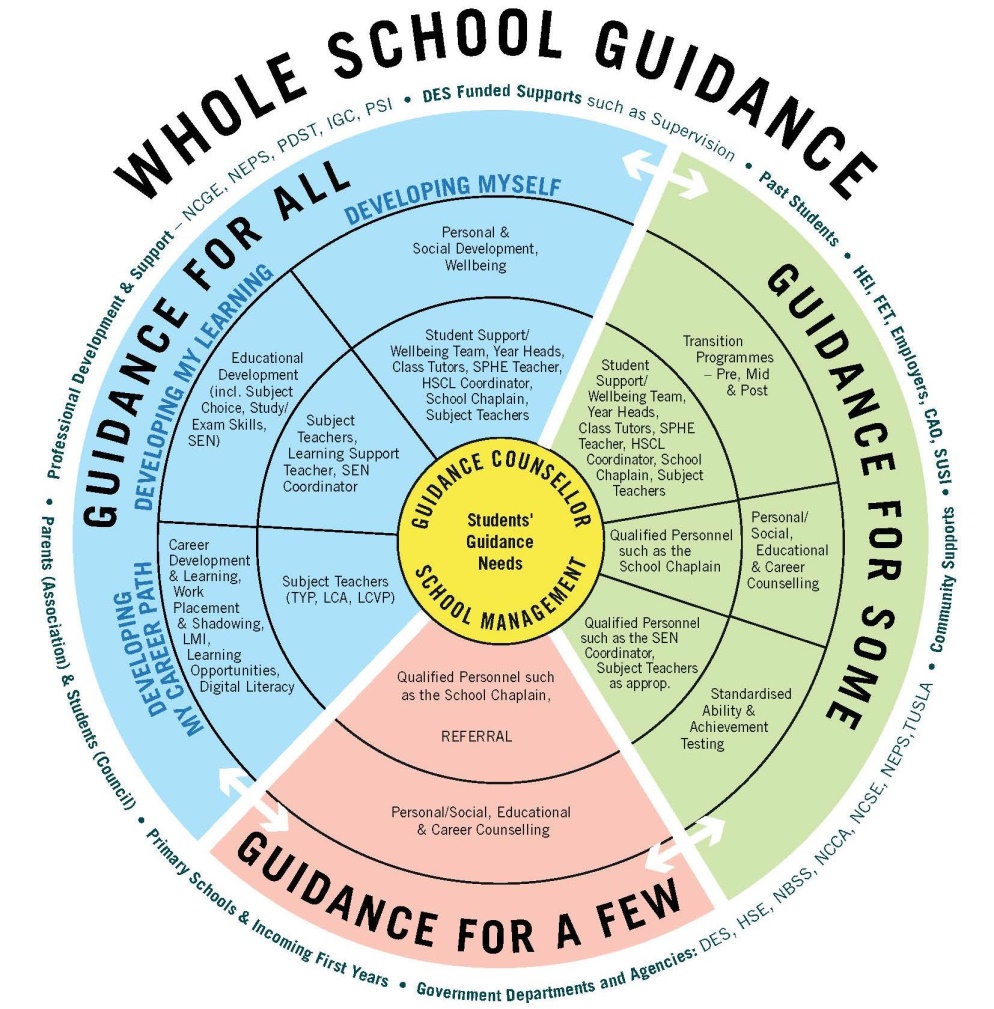 Overview:

Guidance for All
Guidance for Some
Guidance for A Few
WSG: Guidance for All
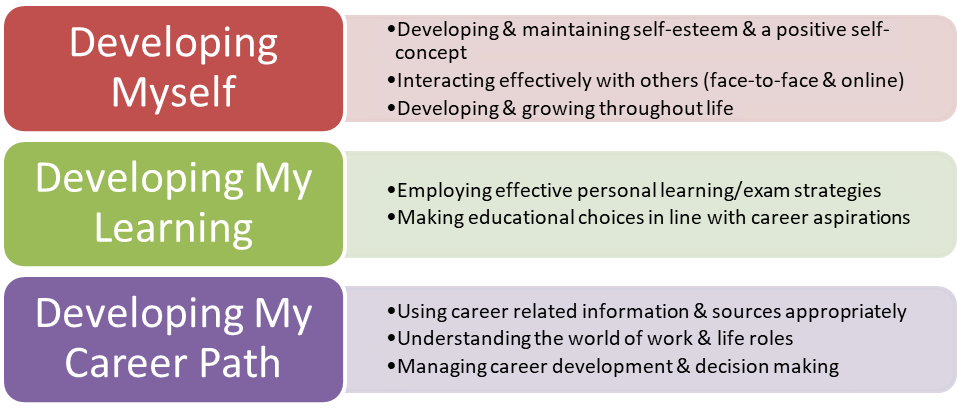 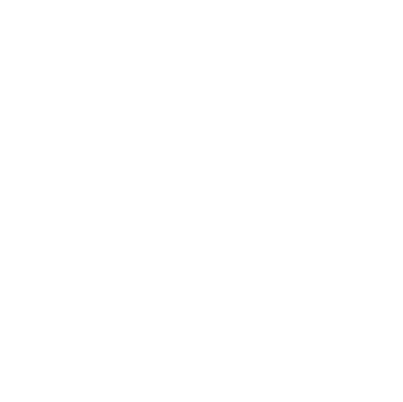 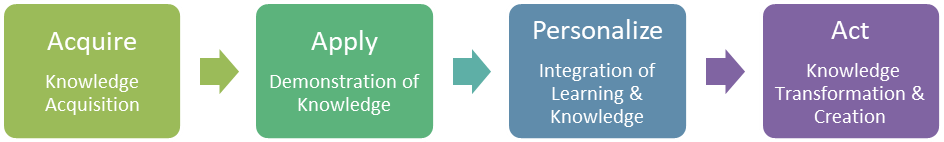 WSG: Guidance for Some
WSG: Guidance for a Few
WSG: Students’ Guidance Needs
NCGE Resources & Supports
Pilot Programme
18 Schools (3 ETBs)

Resources & Supports
Planning the programme/service
Designing the programme/service
Delivering learning experiences
Over to you!
Discuss the whole school guidance wheel – what are your key observations/is it a useful representation of WSG?
How could you use the Wheel in your school to start a conversation on whole school guidance?
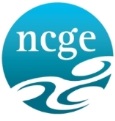 jennifer.mckenzie@ncge.ielinda.darbey@ncge.iencgeinfo@ncge.ie
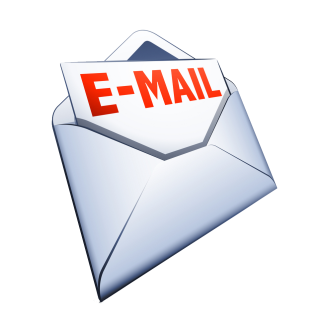 www.ncge.ie
@ncgeguidance
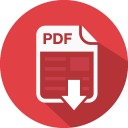 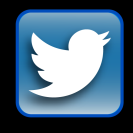 www.ncge.ie/school-guidance-handbook/
Thank you